منتدى التنمية الاقليمي للدول العربية
هيئة تنظيم الاتصالات 
الاثنين 28 اكتوبر 2013
تكنولوجيا المعلومات وقواعد البيانات في المجلس الاعلى للمرأة
ابتسام عبدالله فارع
مدير مركز معلومات المرأة
المجلس الأعلى للمرأة
الخطة الوطنية لنهوض المرأة البحرينية
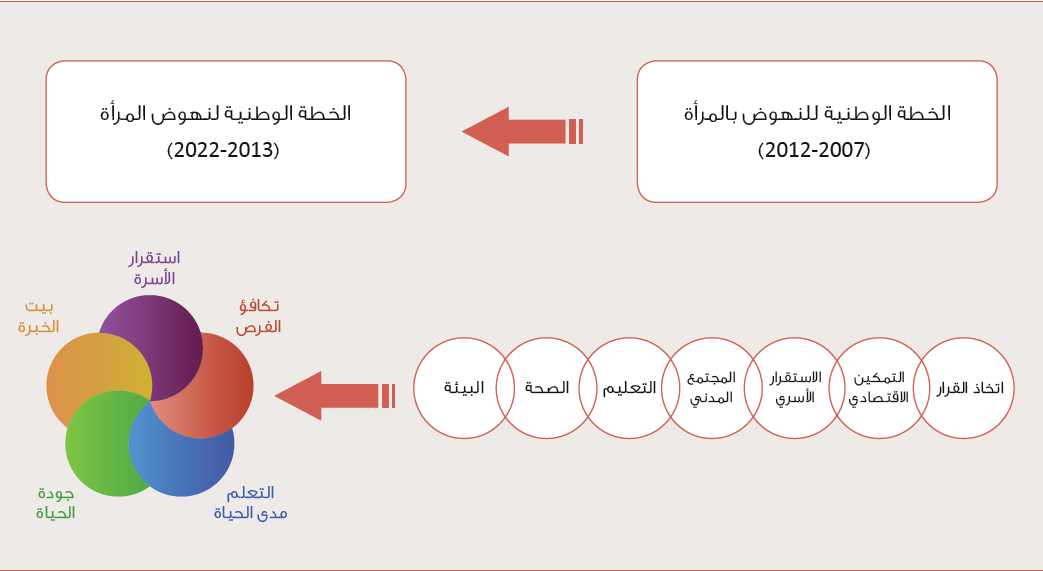 مفاهيم إدارة الخطة الوطنية (2013-2022)
الرؤية
شراكة متكافئة لبناء مجتمع تنافسي مستدام
4
الرسالة
تمكين المرأة البحرينية وادماج احتياجاتها في برامج التنمية بما يضمن استدامة استقرارها الأسري وترابطها العائلي. 
تعزيز مبدأ تكافؤ الفرص لضمان تنافسية المرأة البحرينية و استمرارية تعلمها مدى الحياة.
ضمان تعدد وتنوع الخيارات المتاحة للمرأة البحرينية للارتقاء بجودة حياتها في اطار من التشريعات والسياسات الداعمة.
التكامل مع الحلفاء والشركاء في العمل المؤسسي للارتقاء بأوضاع المرأة.
بناء بيت خبرة متخصص في شئون المرأة يتميز بمواصفات ومعايير عالمية وكفاءات وخبرات وطنية.
5
[Speaker Notes: لطيفة العنزي]
تكنولوجيا المعلومات في الخطة الوطنية لنهوض المرأة البحرينية (2013-2022)
ادارة المعرفة في الخطة الوطنية لنهوض المرأة البحرينية (2013-2022)
بيت الخبرة
بناء بيت للاستشارات والمقارنات في مجال المرأة من خلال ادارة المعرفة والعمل من خلال الشركاء وبناء قصص نجاح مستدامة
استثمار الشراكات والتحالفات لتقديم افضل صور الشراكة الفاعلة على المستوى الوطني
الارتقاء بالخبرات الوطنية ومنظومة التبادل المعرفي لتحقيق التنافسية اقليميا ودولياً
تفعيل منظومة المعرفة لضمان فعالية واستمرارية عملية نقل وتبادل الخبرات
بناء بيت الخبرة الوطنية في مجال قضايا وتمكين المرأة
بناء منظومة معرفية في مجال المرأة تشمل الخبرات والمعرفة ومصادر التعلم من خلال توحيد وربط مصادر المعرفة المتعلقة بالمجالات التنموية
انشاء شبكة حلفاء من السلطات الثلاث والقطاع الخاص والمجتمع المدني والمنظمات الدولية لكسب التأييد والضغط لدعم قضايا المرأة
ادارة المعرفة في الخطة الوطنية لنهوض المرأة البحرينية (2013-2022)
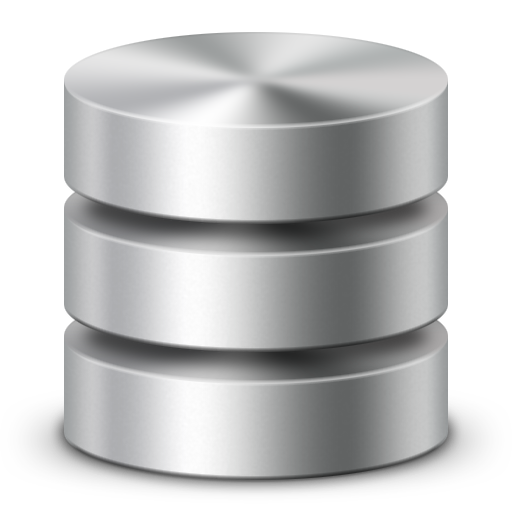 الربط الالكتروني مع الشركاء
C
B
A
قواعد بيانات شاملة
وحديثة
انظمة الكترونية
النظام الالكتروني الرئيسي في الامانة العامة
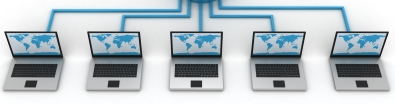 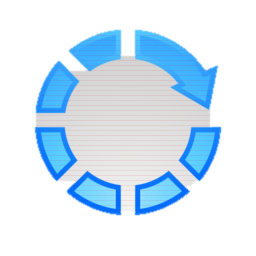 محرك بحث
الأنظمة الالكترونية في الامانة العامة للمجلس
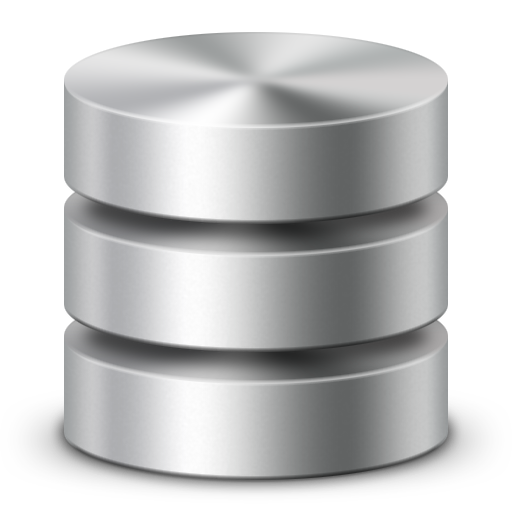 نظام مركز دعم المرأة
نظام إلكتروني لتسجيل ومتابعة الطلبات والشكاوي الواردة الى مركز دعم المرأة
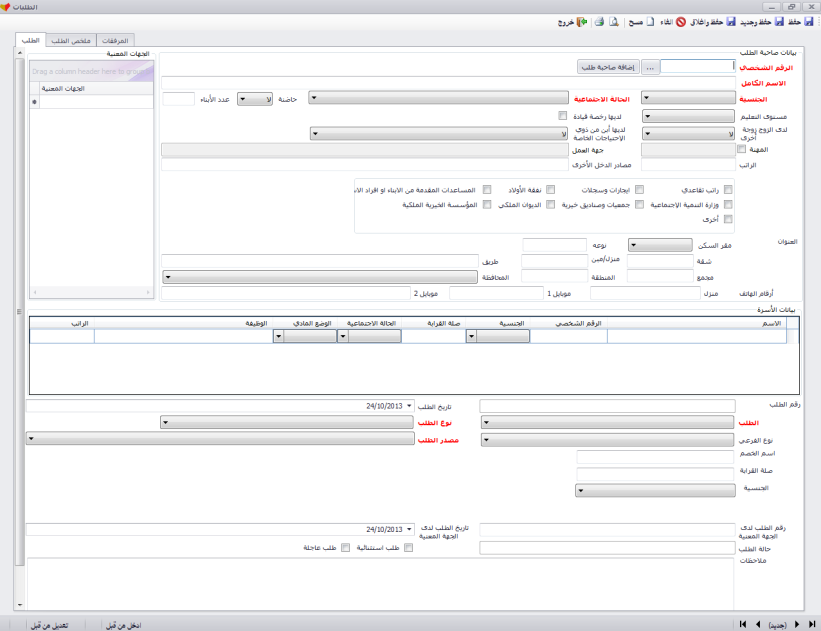 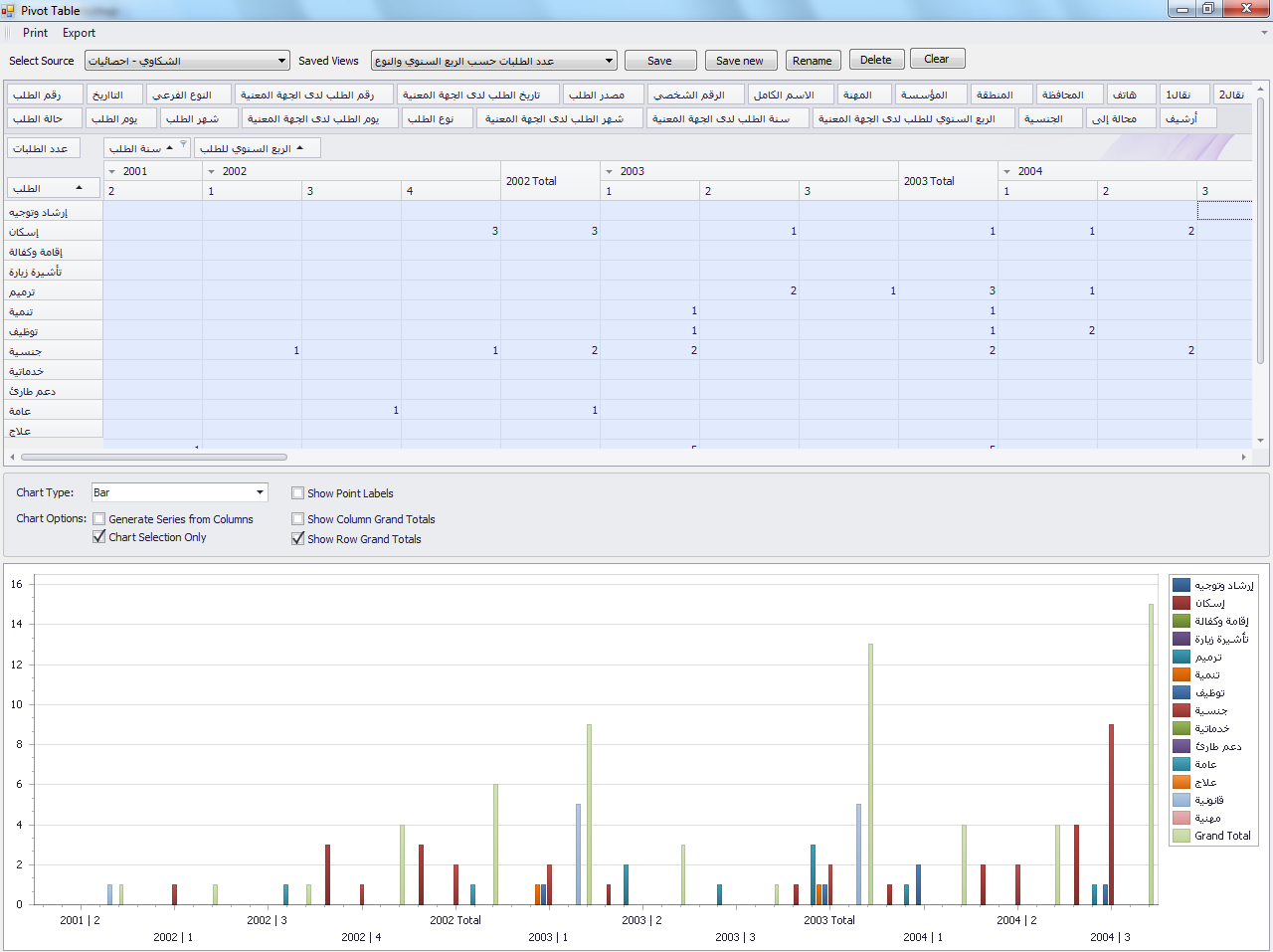 نظام  سجل العمل التطوعي
قاعدة بيانات الكترونية تضم بيانات المرأة البحرينية المساهمة في مجال العمل التطوعي
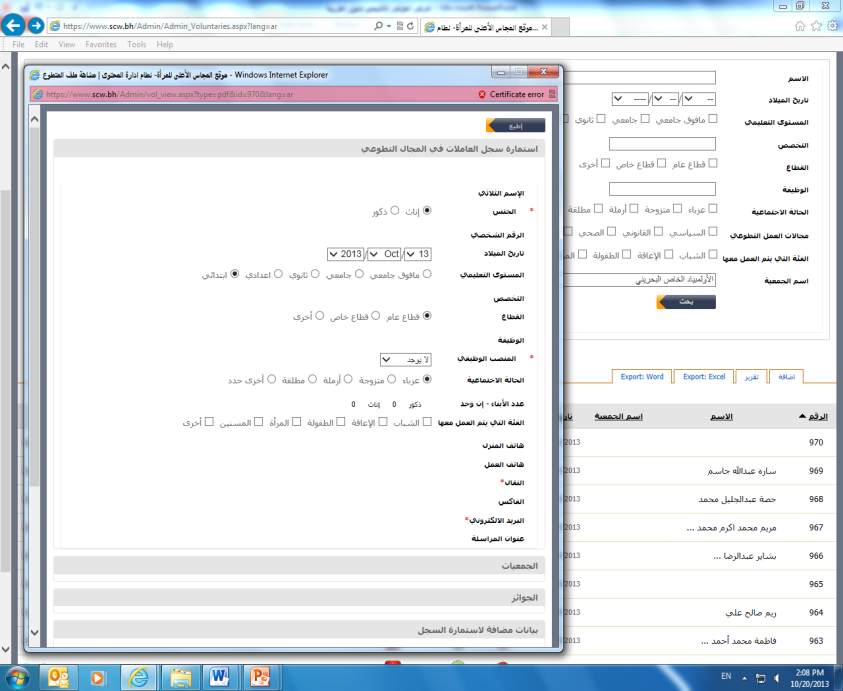 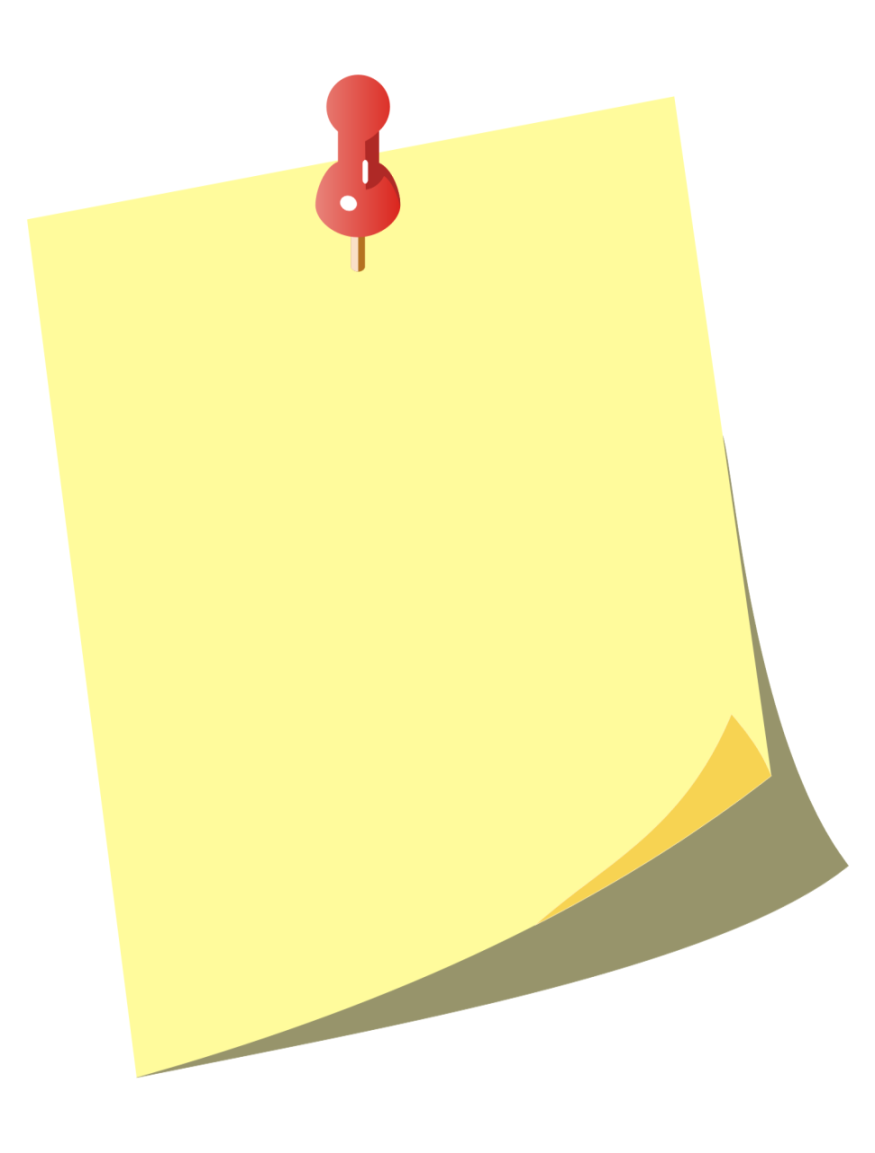 يهدف السجل لتوثيق ورصد العمل التطوعي النسوي، ليكون نواة لقاعدة بيانات وطنية للمتطوعات في المجالات المختلفة تكون شاهد على مساهمة المرأة البحرينية في مجال العمل التطوعي. ويستفاد منه في اعداد الدراسات و البحوث و منح الجوائز وغيرها، ليكون أول سجل توثيقي من نوعه في مملكة البحرين والمنطقة.
نظام  حالات العنف الاسري من النساء والفتيات في مملكة البحرين
قاعدة بيانات موحدة ودقيقة لضحايا العنف الأسري من النساء والفتيات.
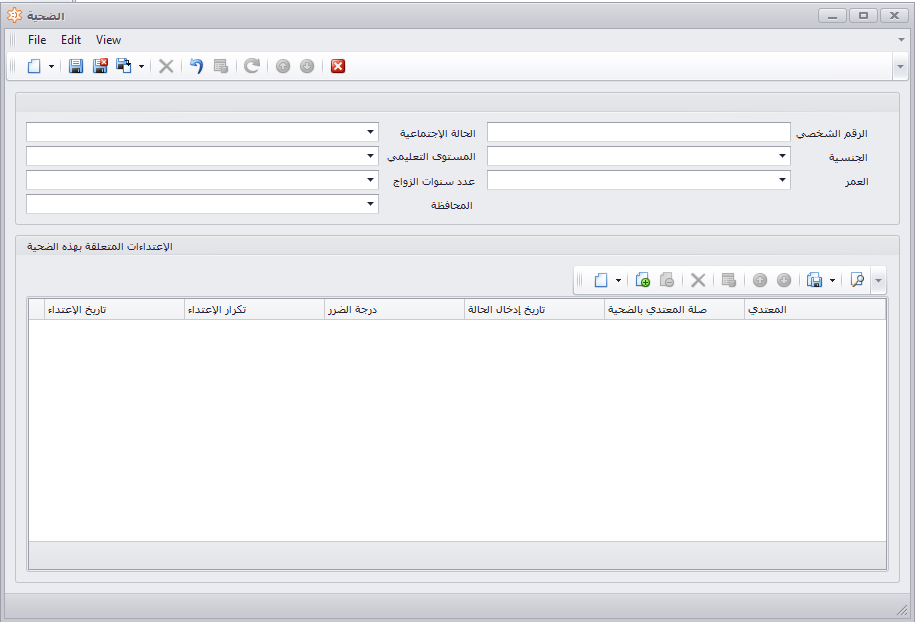 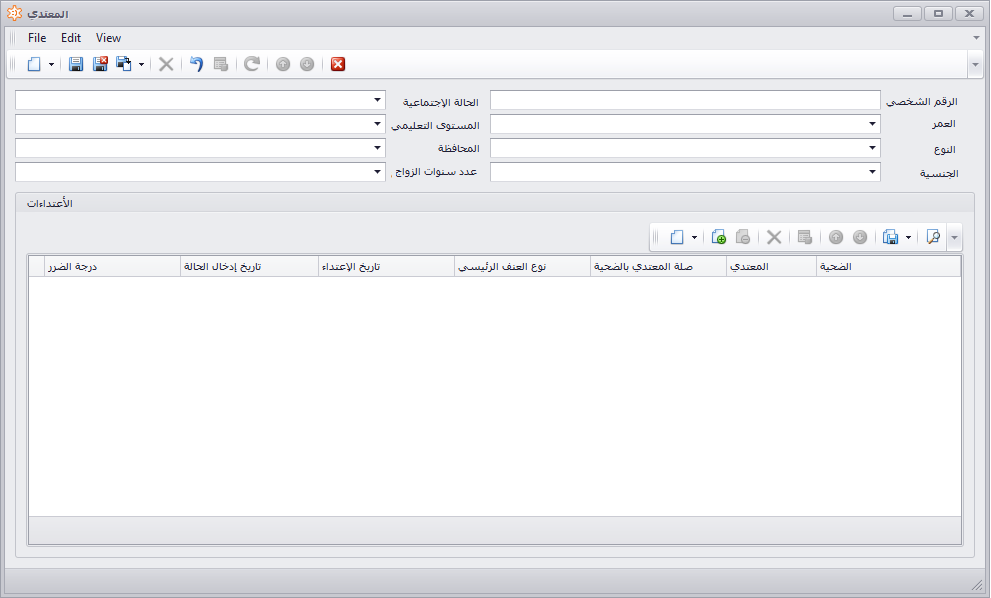 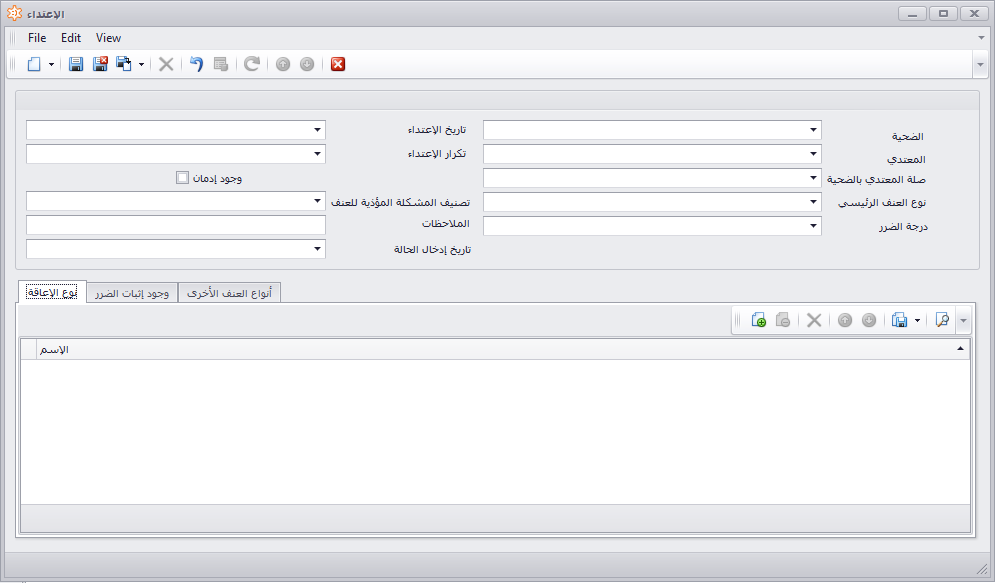 قواعد البيانات المستقبلية
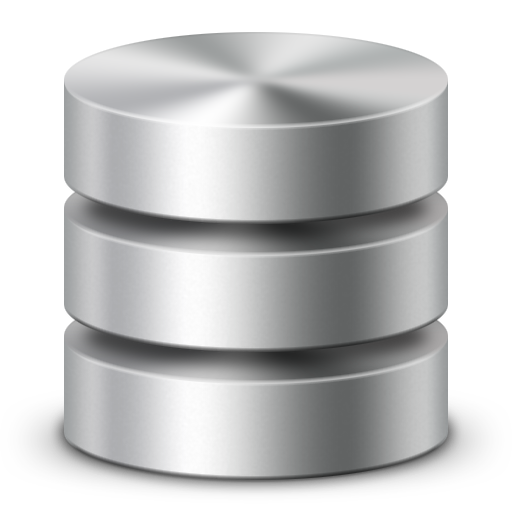 [Speaker Notes: هنادي]
نظام تكافؤ الفرص الإلكتروني
نظام إلكتروني لرصد البيانات من لجان/ وحدات تكافؤ الفرص في الجهات التي أنشأت وحدات تكافؤ الفرص
قاعدة بيانات المرأة البحرينية
تفعيل المعرفة
نقل المعرفة
رصد المعرفة
شكراً لحسن الاستماع
المجلس الأعلى للمرأة
 ص.ب: 38886 ، الرفاع -مملكة البحرين 
هاتف: 17417171 (973+) 
البريد الإلكتروني: info@scw.bh 
الموقع الالكتروني:http://www.scw.bh